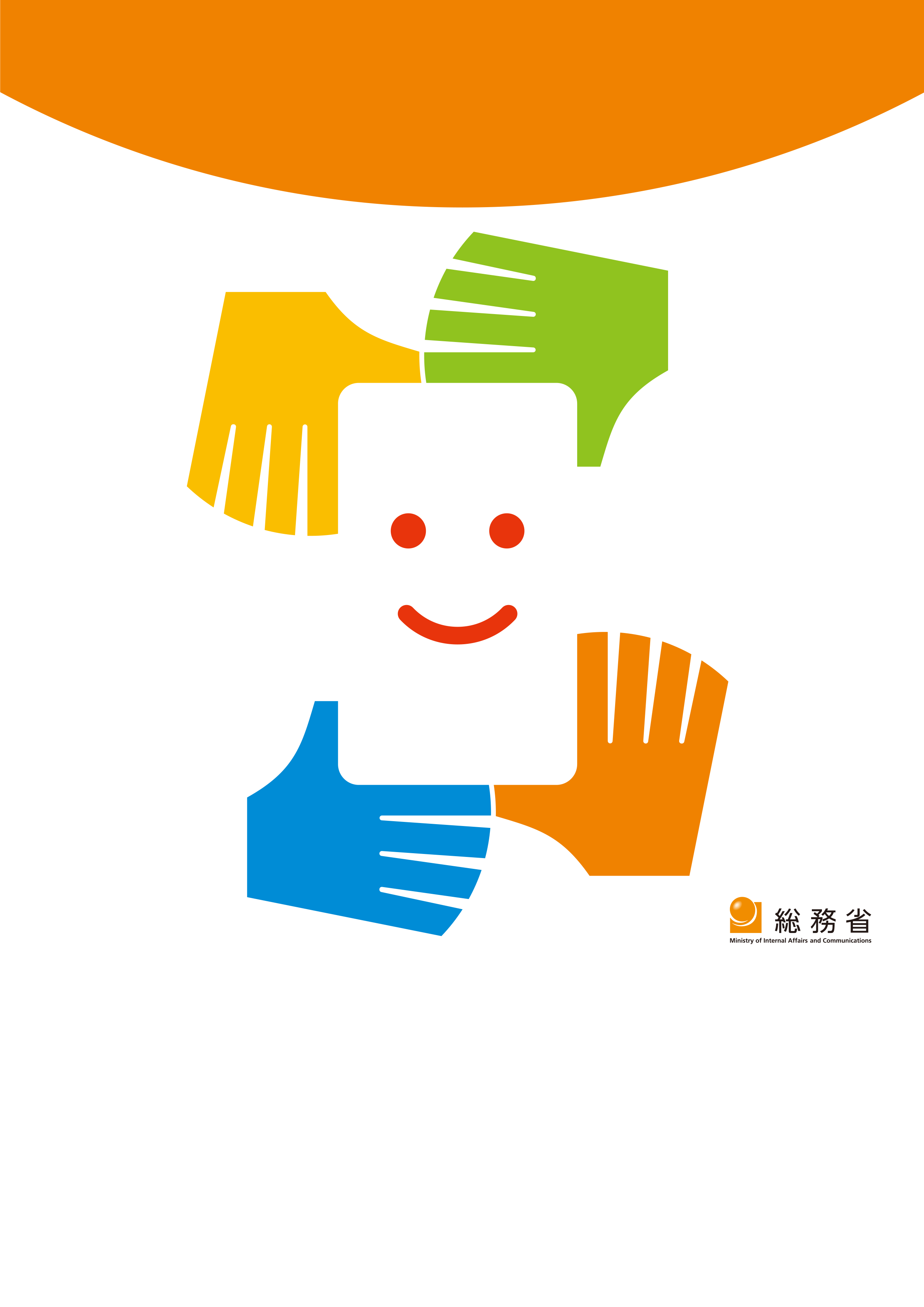 令和６年度
総務省 デジタル活用支援推進事業
スマホ　講習会
スマホの向こうの新しい世界へ
デジタル
活用支援
本事業は総務省
「利用者向けデジタル活用支援推進事業」
の補助事業です。
スマホ講習会 の会場はこちら
例：3階のA会場で開催中！
エレベータを降りて右側です